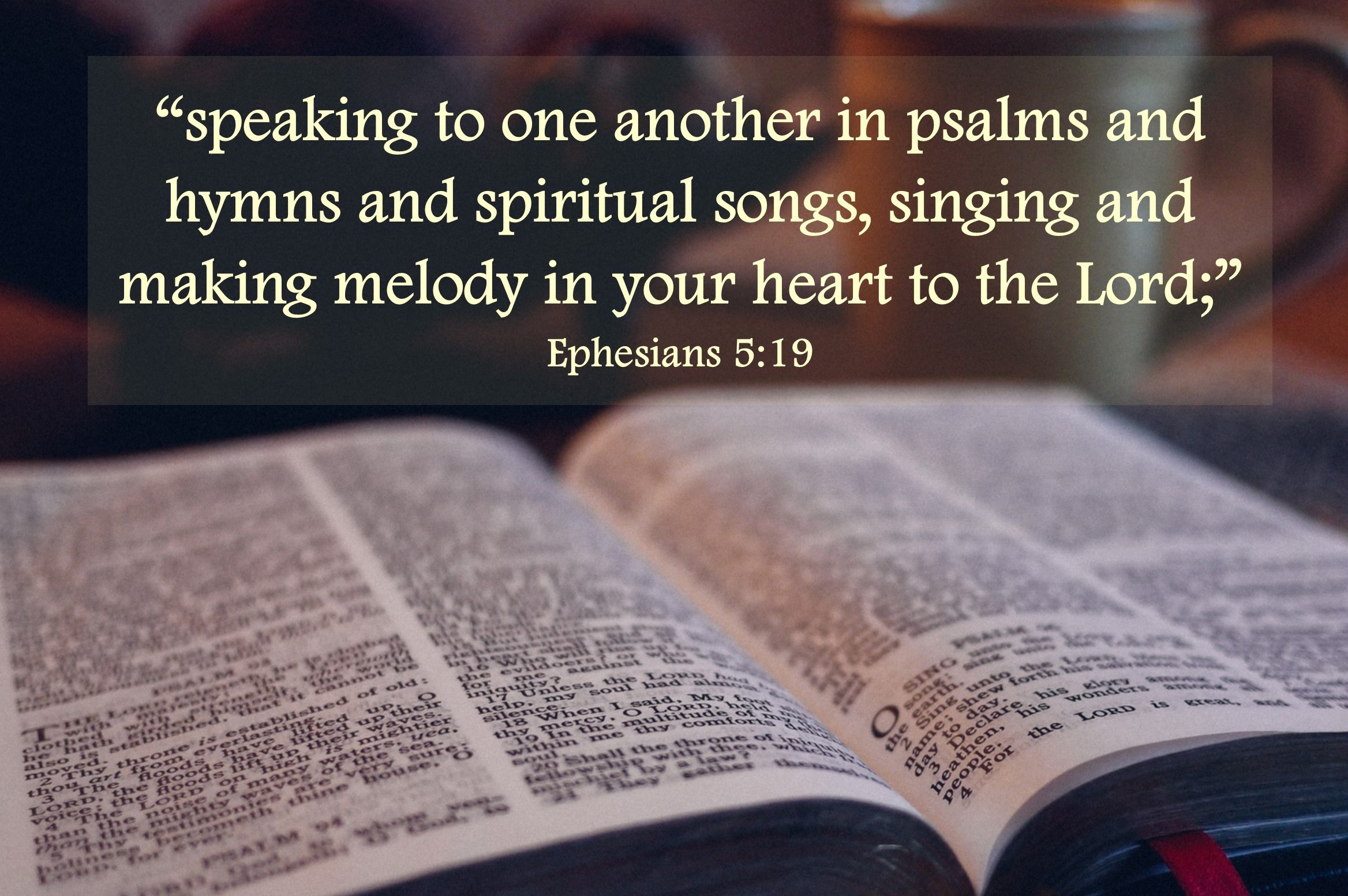 1
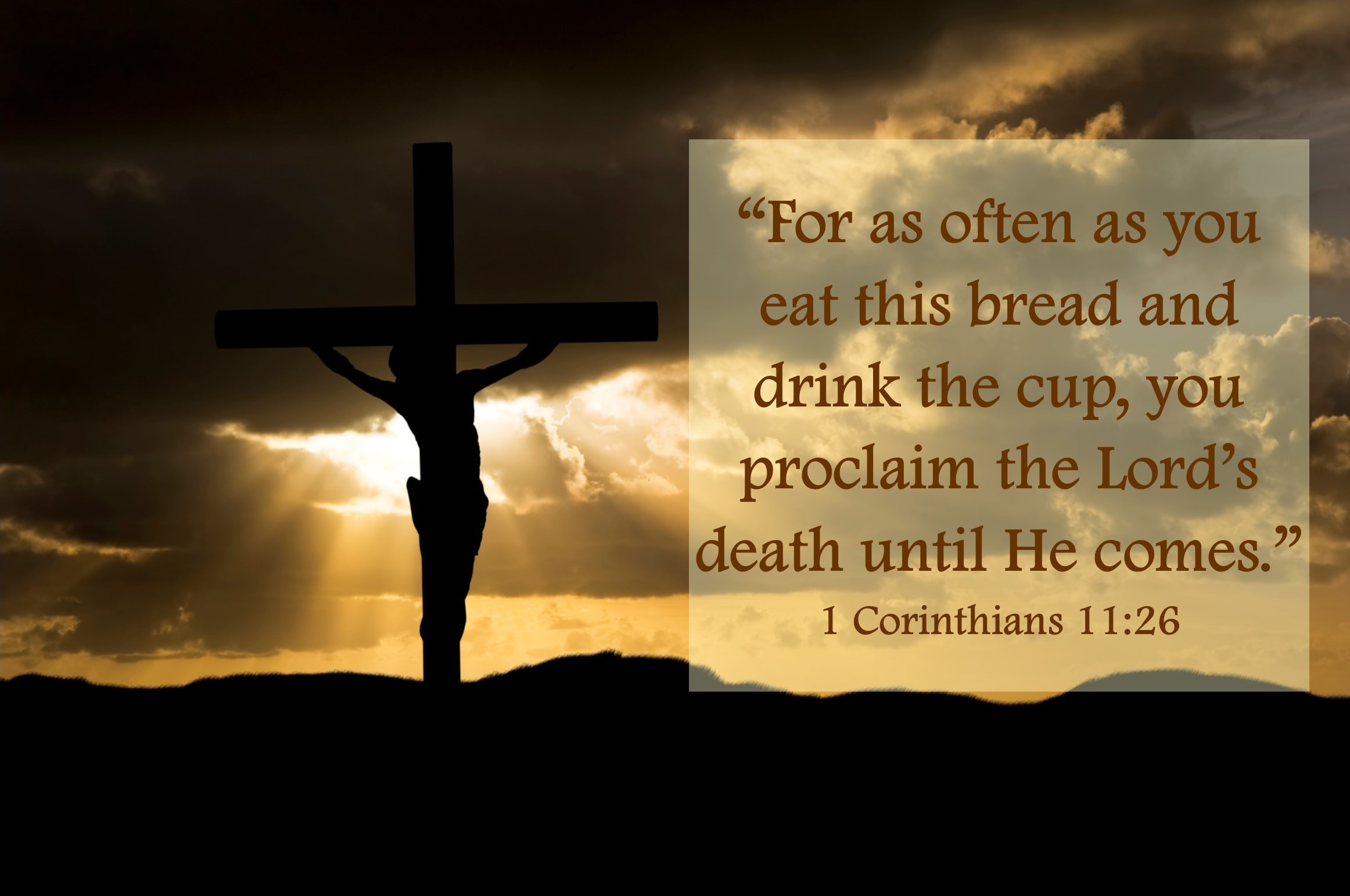 2
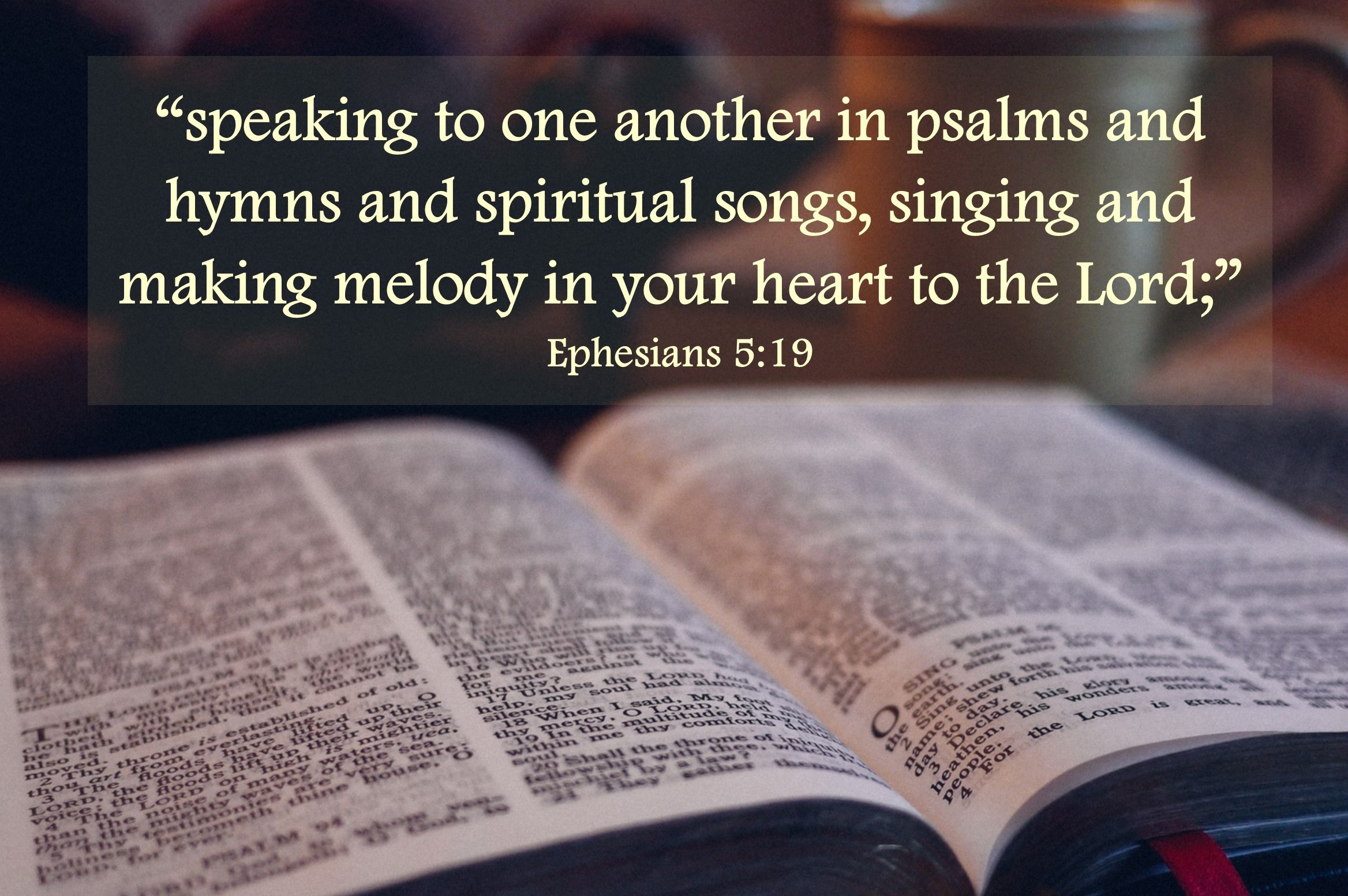 3
Being the gospel
Col. 4:2-6
4
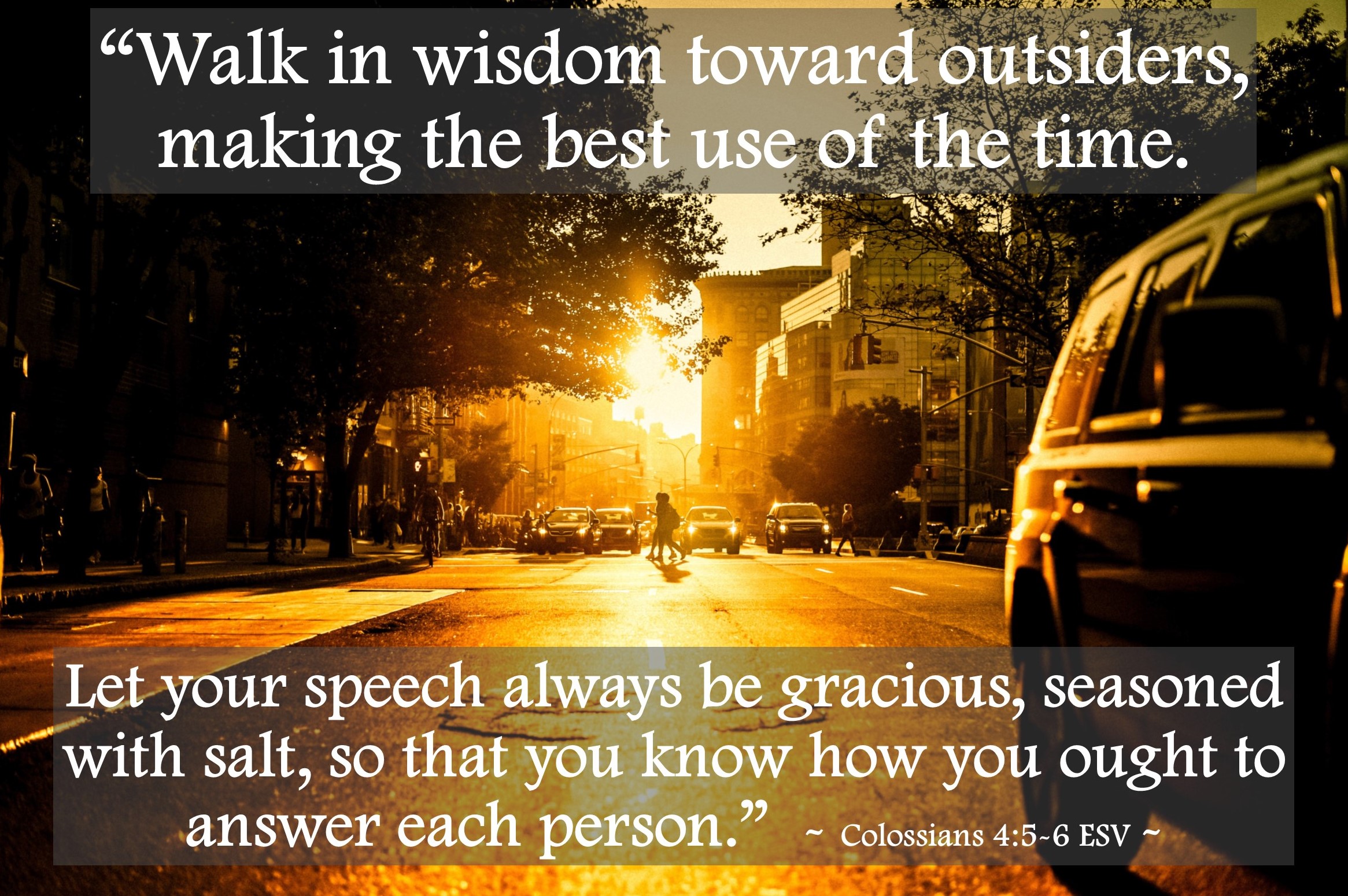 5
Being the gospel
Pray for opportunity
Walk in Wisdom
Grace seasoned speech
6
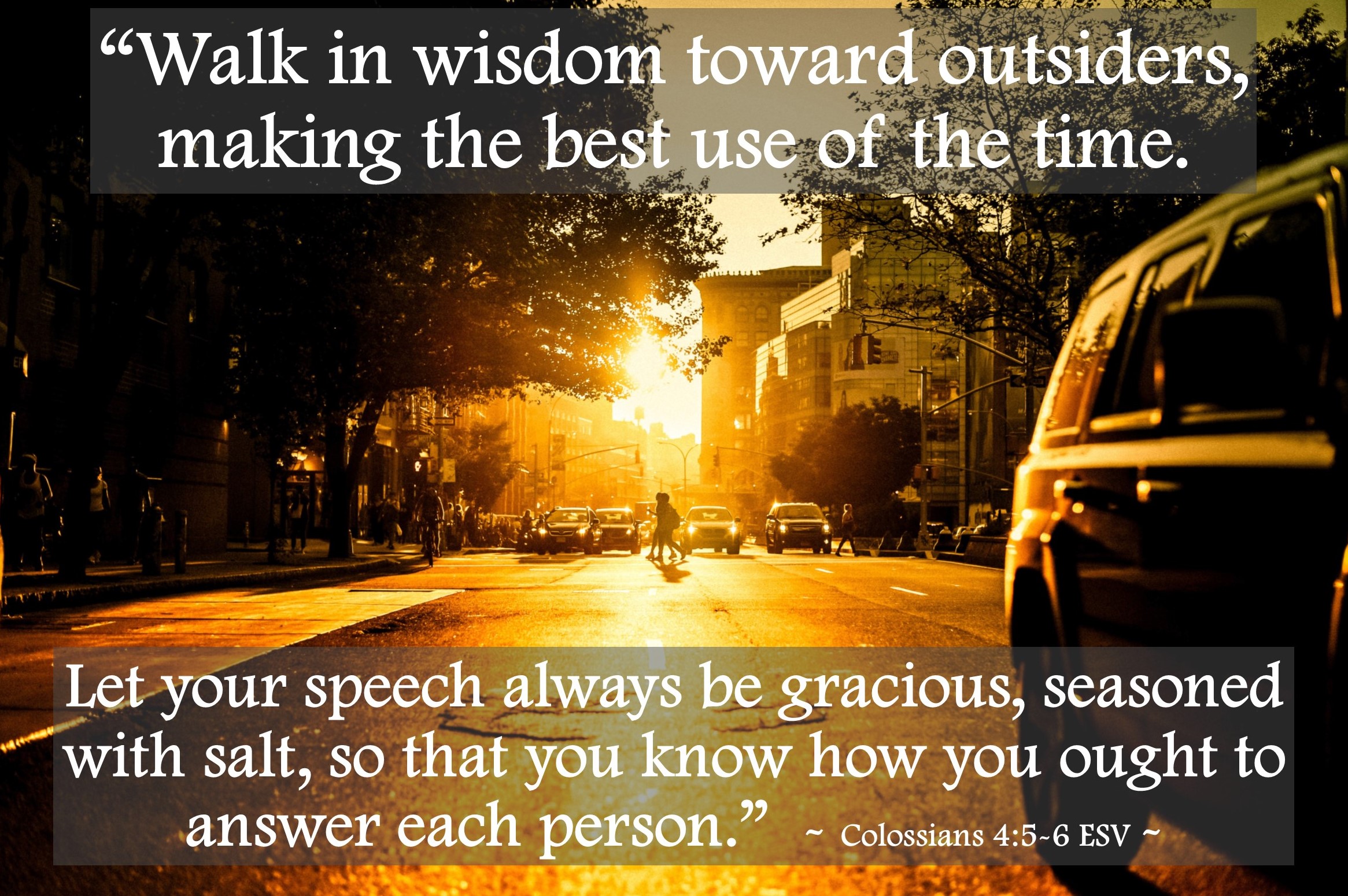 7